Наш город Усть-Кут
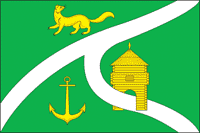 Город маленький - в прошлом острог, -Между сопок с шумящей тайгойВстал на стыке путей и дорогНад великой сибирской рекой.
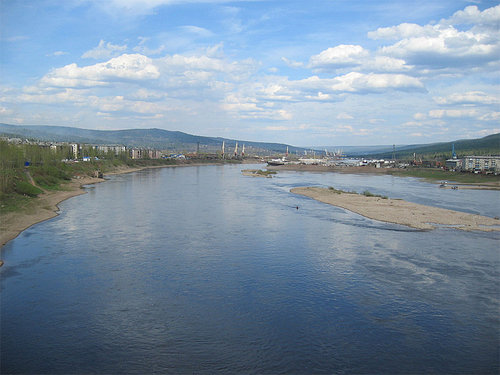 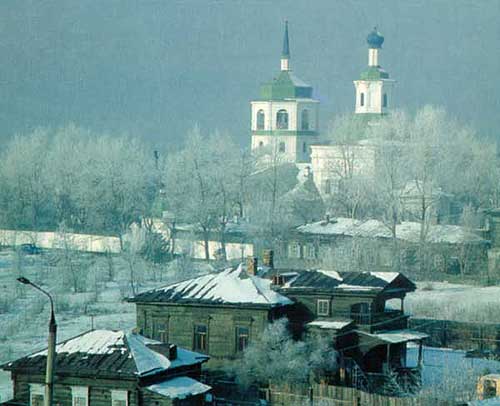 И живет наш Усть-Кут много летТам, где в Лену впадает Кута.И милей, и родней сердцу нетУсть-Кута, Усть-Кута, Усть-Кута.
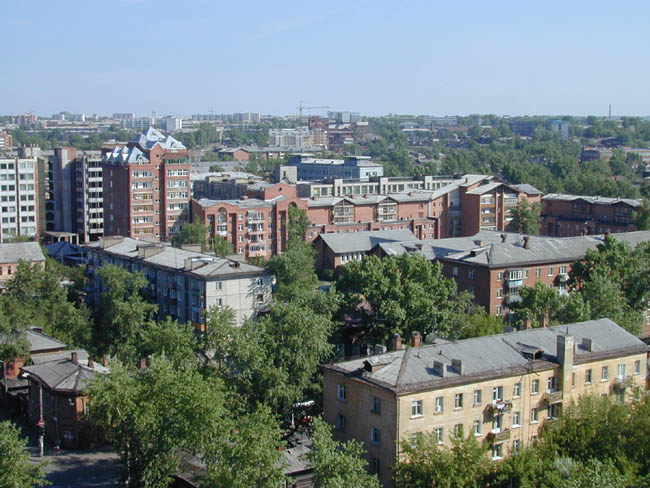 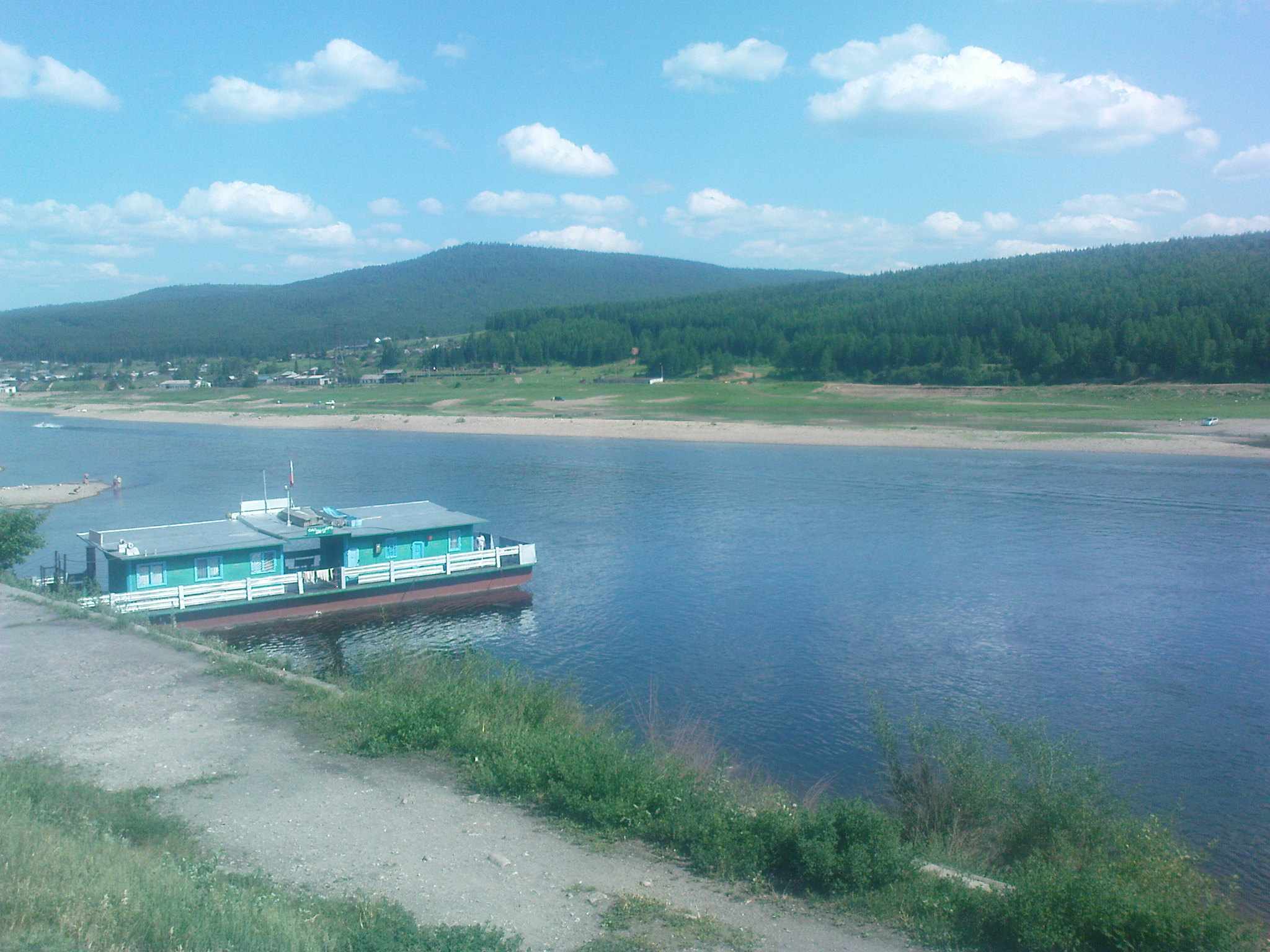 Незаметно промчались года...Край родной не узнать с высоты:Вдаль по рельсам бегут поезда,А над Леной нависли мосты.
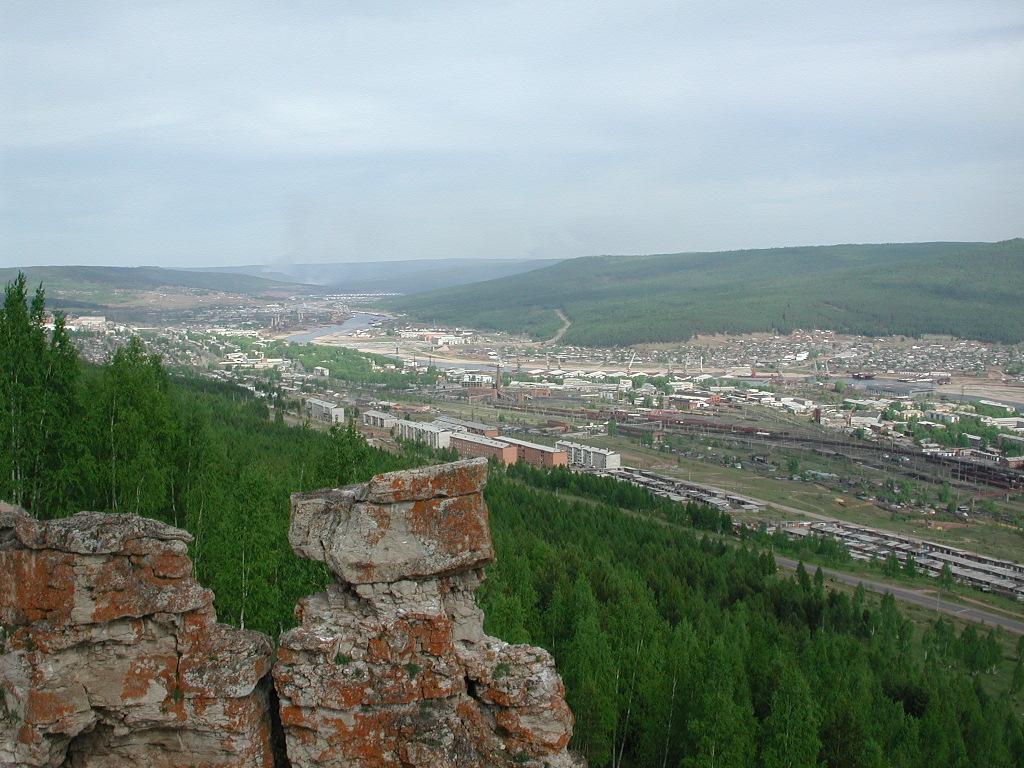 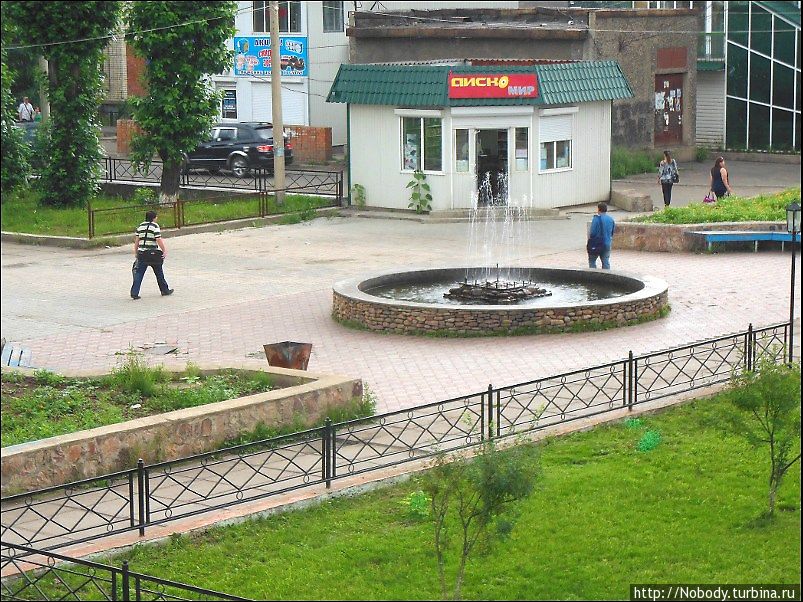 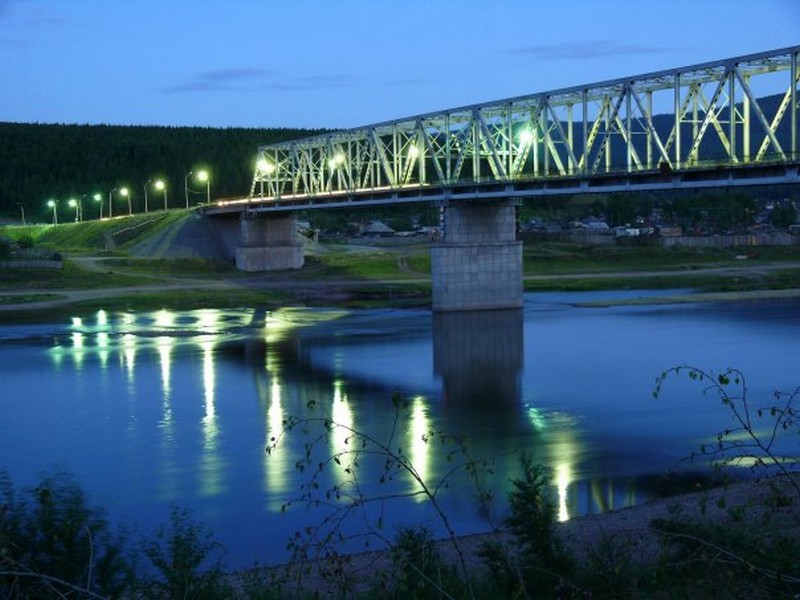 Здесь леса - и вблизи,и вдали,С древесиною разных пород.Но щедрее сибирской земли -Богатырский усть-кутский народ.
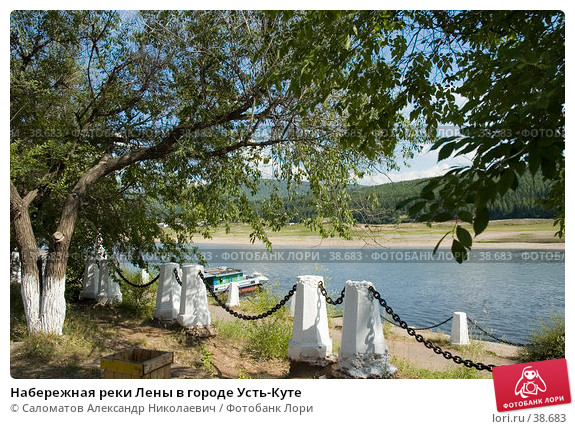 Промысел г.Усть-Кут
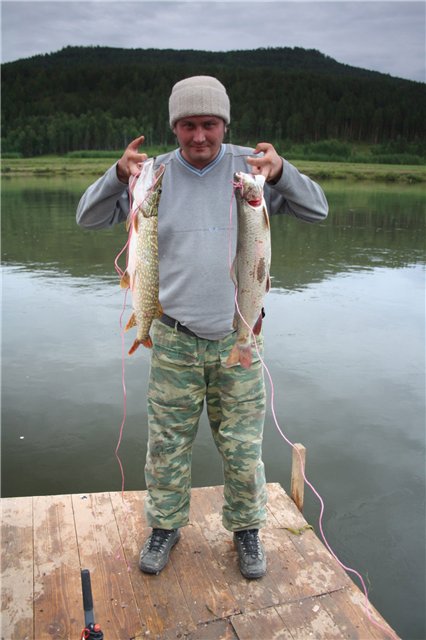 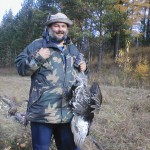